Matériel
Thème de la séance:
Occuper l’espace en Largeur et Profondeur
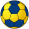 20
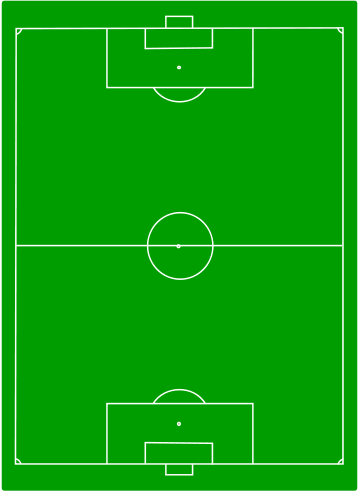 On a le ballon
Conserver /Progresser
Déséquilibrer/Finir
2
0
8
2
20
6
S’opposer  la Progression
S’opposer pour Protéger son but
On a pas le ballon
Déplacement joueur
Déplacement Ballon
Déplacement joueur/Ballon
exercice
Consignes: 
Précision et dosage des passes

Faire l’appel au bon moment
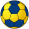 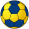 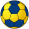 Temps :20’
Matériel
Thème de la séance:
Occuper l’espace en Largeur et Profondeur
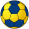 20
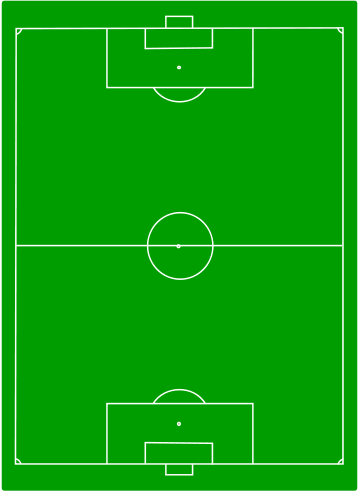 On a le ballon
Conserver /Progresser
Déséquilibrer/Finir
2
0
8
2
20
6
S’opposer  la Progression
S’opposer pour Protéger son but
On a pas le ballon
Déplacement joueur
Déplacement Ballon
Déplacement joueur/Ballon
exercice
Consignes: 
Précision et dosage des passes

Faire l’appel au bon moment
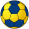 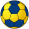 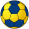 Temps :20’
Matériel
Thème de la séance:
Occuper l’espace en Largeur et Profondeur
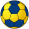 20
On a le ballon
Conserver /Progresser
Déséquilibrer/Finir
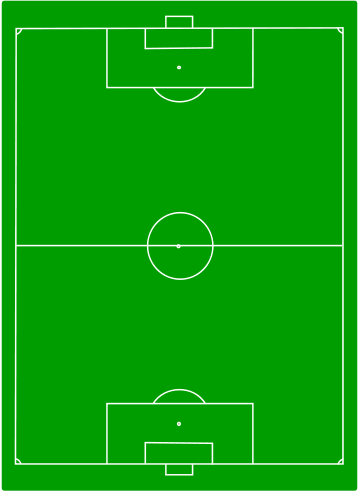 2
0
8
2
20
6
S’opposer  la Progression
S’opposer pour Protéger son but
On a pas le ballon
Déplacement joueur
Déplacement Ballon
Déplacement joueur/Ballon
Jeu
Consignes: 
Bien occuper les zones et se démarquer 

Match sur tout le terrain 8 contre 8 une des deux équipe n’aura le droit qu’a une touche de balle et l’autre libre mais le but sera valable que si toute l’équipe est dans le camps adverse

Libre les vingt dernières minutes
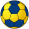 Temps :50’